Solutions forthe future, today
Tracking, fleet management& delivery on demand
Transportation & Logistics
HERE offers solutions across the supply chain management process – from tracking to delivery
1
2
3
Fleet management
Deliveryon demand
Tracking
[Speaker Notes: HERE solutions span the range from high-level visibility for the supply chain (increased transparency to improve business processes, forecasting, etc.) down to making those conclusions actionable.]
Transportation & Logistics
Tracking
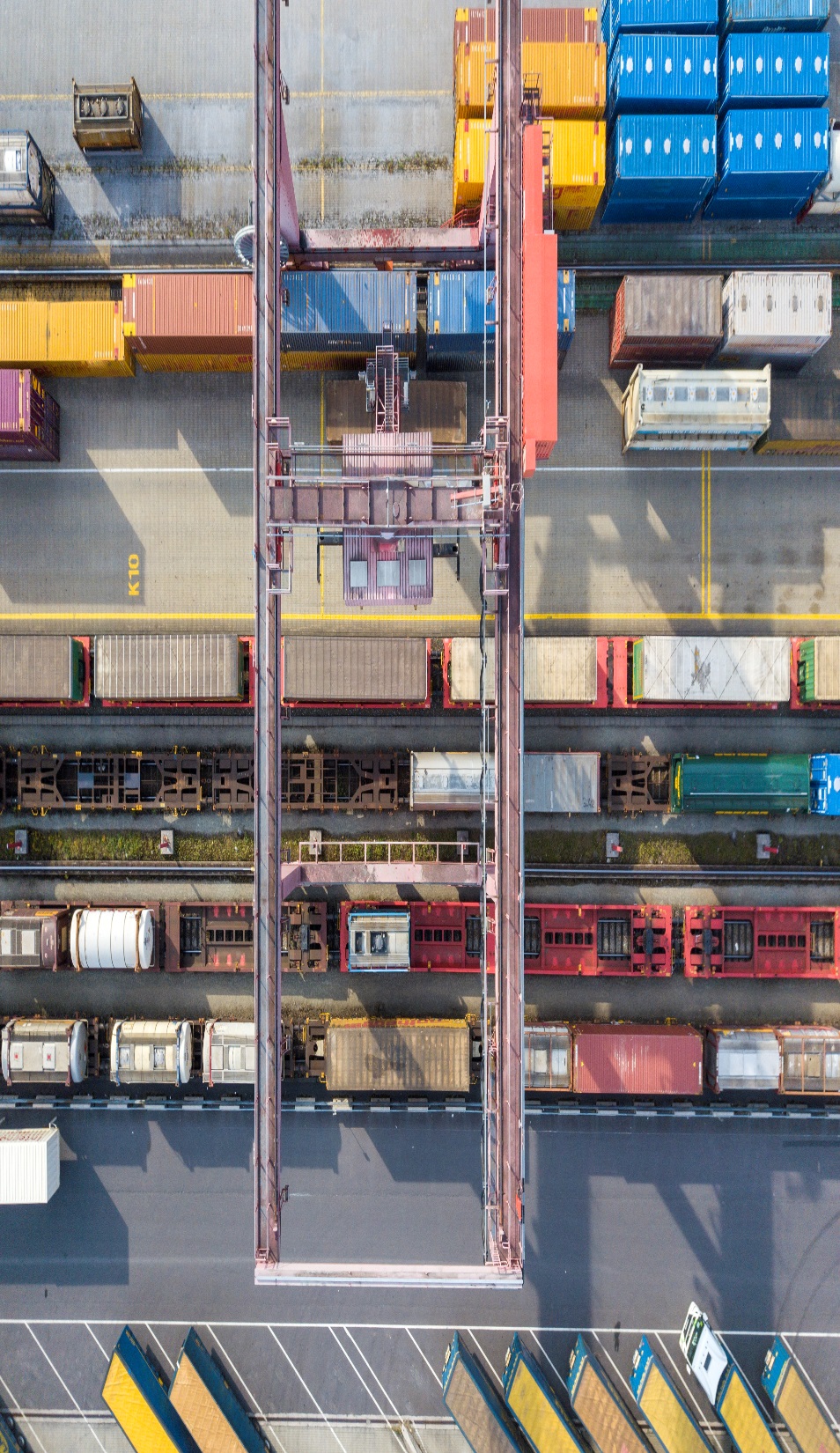 Tracking
Industry overview: Challenges
Reliability and accuracyof existing data (e.g. data missing or in siloes)
Inaccurate and unpredictable estimated times of arrival (ETAs)
Lack of end-to-end supplychain visibility
4
© 2019 HERE | Directions Japan 2019
[Speaker Notes: - Forecasting accuracy depends on information accuracy. This can come from:
  - Human factors (inaccuracy in scanning information when assets are processed)
  - Inaccuracy built in to design (only seeing assets at particular checkpoints)
- This leads to increased costs from planning inaccuracy
  - Not able to predict ETAs to optimize just-in-time manufacturing
  - Overestimating capacity (warehouse space, etc.) that turns out to be unnecessary]
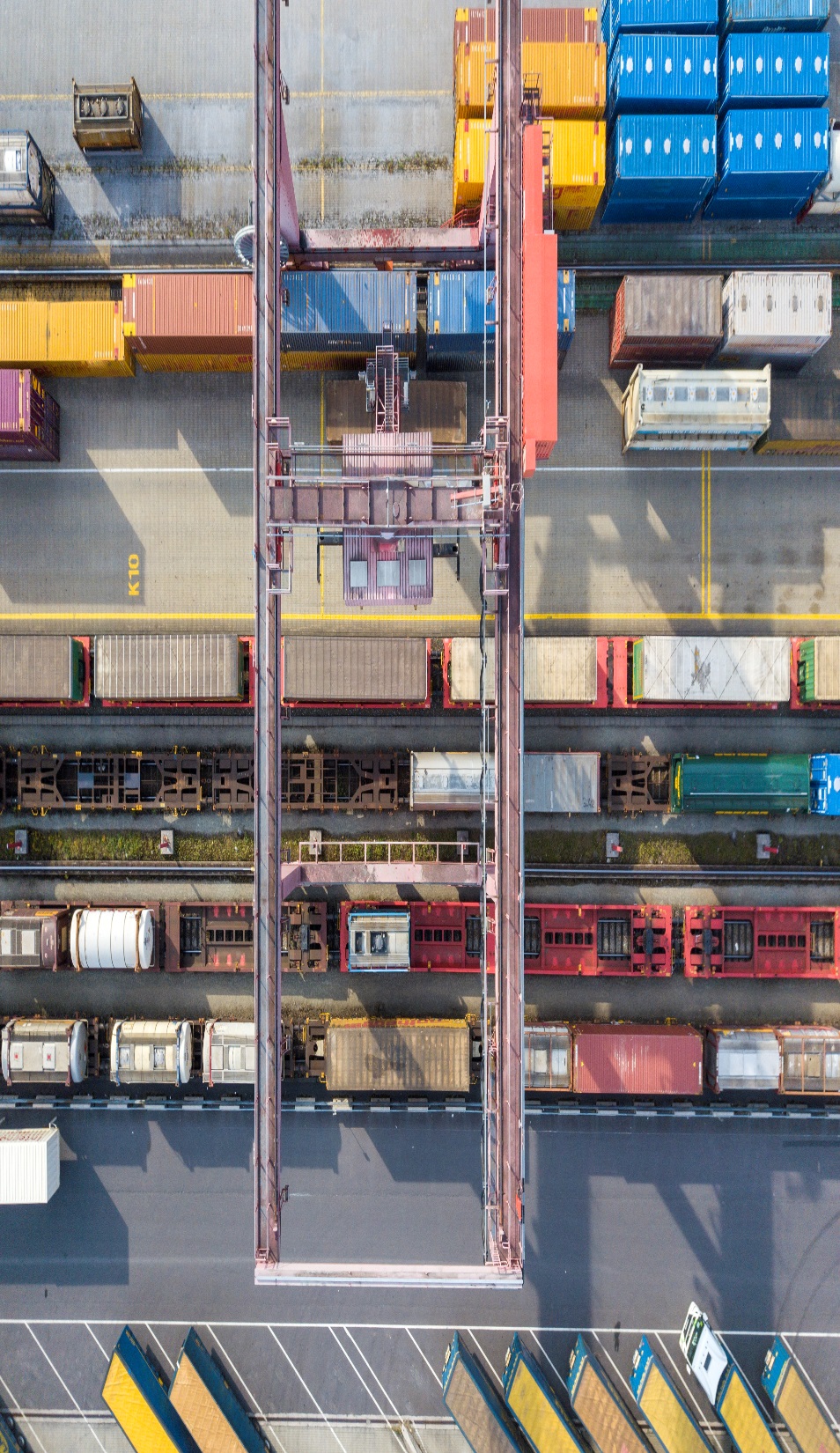 Tracking
Industry needs and HERE differentiators
5
© 2019 HERE | Directions Japan 2019
[Speaker Notes: To save money and make the most effective use of their assets, the industry needs end-to-end visibility. But, that visibility also needs to be easily implemented, without replacing existing infrastructure or overhauling current business processes. HERE Tracking aims to decrease that barrier to entry.

For example, to provide end-to-end visibility, HERE is delivering real-time, end-to-end tracking that works both indoors and outdoors—covering the entire journey of a complex, multi-modal supply chain. Existing solutions that rely on manual checkins at predefined stages create too much room for error or ambiguity.

To lower operational costs, HERE focuses on creating a solution that works on low-cost, low-power IoT devices. These devices have dramatically lower hardware costs than existing off-the-shelf trackers, which means that a wider range of assets can be effectively and accurately tracked.

And to streamline the ease of implementation, HERE ensures that HERE Tracking can be integrated with existing business processes—for example, by working with companies like SAP and Kinaxis to make deployment as painless as possible.]
HERE products used: 
HERE Tracking
HERE Positioning
HERE Venues
Tracking
1
2
Logistics managers need better insight into delays in order to maintain their SLAs, rearrange shipments, and accurately plan capacity.
Existing solutions are tied to legacy stage/gate approaches, limiting visibility and preventing effective exception management.
Case study:Outbound logistics tracking
3
4
A leading consumer goods company asked HERE to provide real-time supply chain visibility andan understanding of historical performance.
HERE achieved end-to-end visibility for a global supply chain, ensuring that goods could be reliably and consistently tracked from start to finish.
5
6
By offering accurate rather than estimated data, HERE enables not only better exception management but also analysis of historical patterns, allowing for better forecasting.
The customer can reduce “stock out” situations, maintain committed SLAs with customers, and understand vendor performance.
Transportation & Logistics
Fleet management
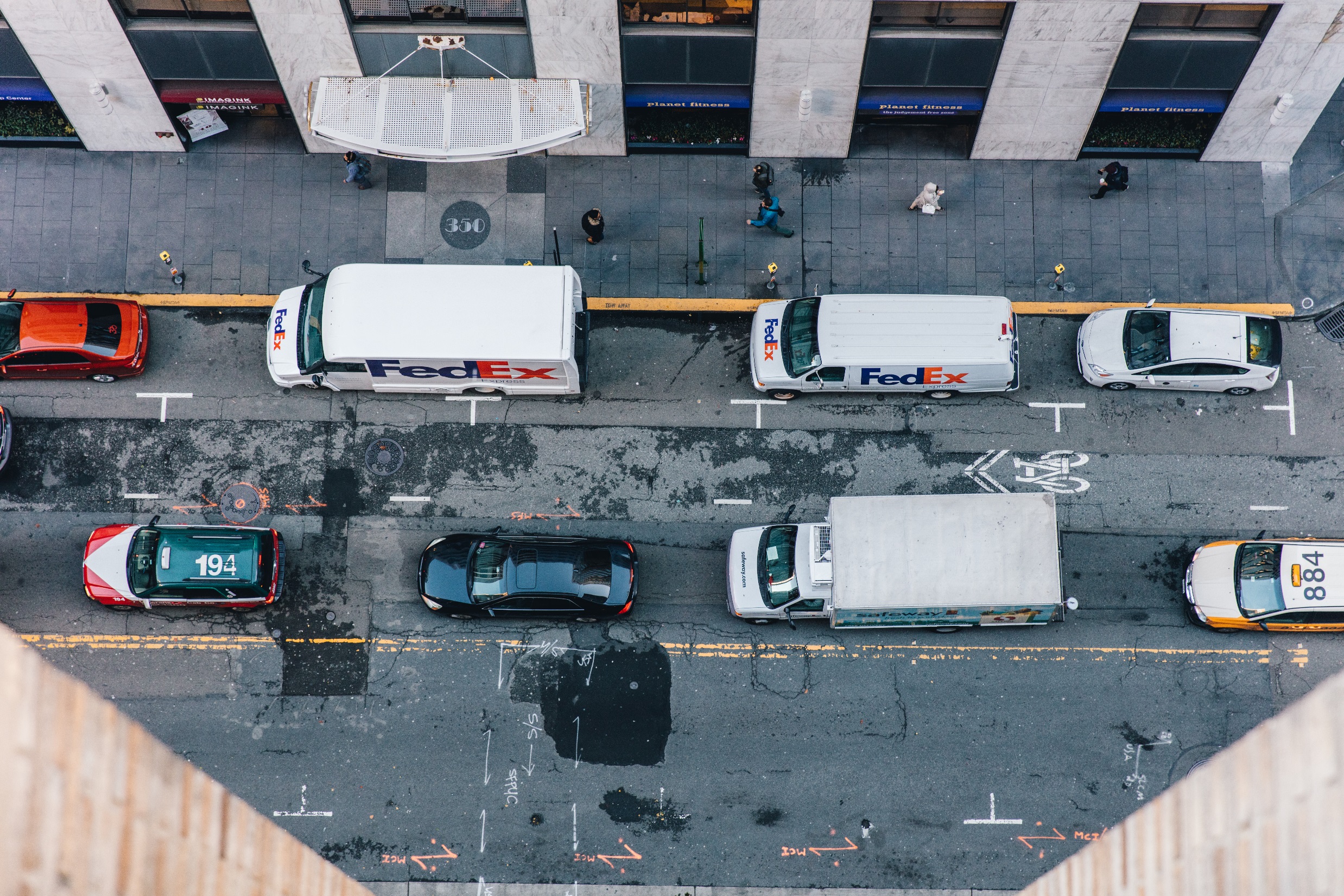 Fleet management
Industry overview: Challenges
Increasing operational costs, including insurance
Assets under-utilized
Difficult to estimate accurate times of arrival (ETAs) for delivery,  leading to inefficiencies
8
© 2019 HERE | Directions Japan 2019
[Speaker Notes: As with Tracking, work is needed to optimize fleet utilization—making sure that vehicles are being effectively used and routed, and that our customers can meet their SLAs and deliver value to their customers.

HERE can deliver this by combining fleet-optimized services like routing with high-accuracy map data to produce a reliable and effective way of improving fleet performance.]
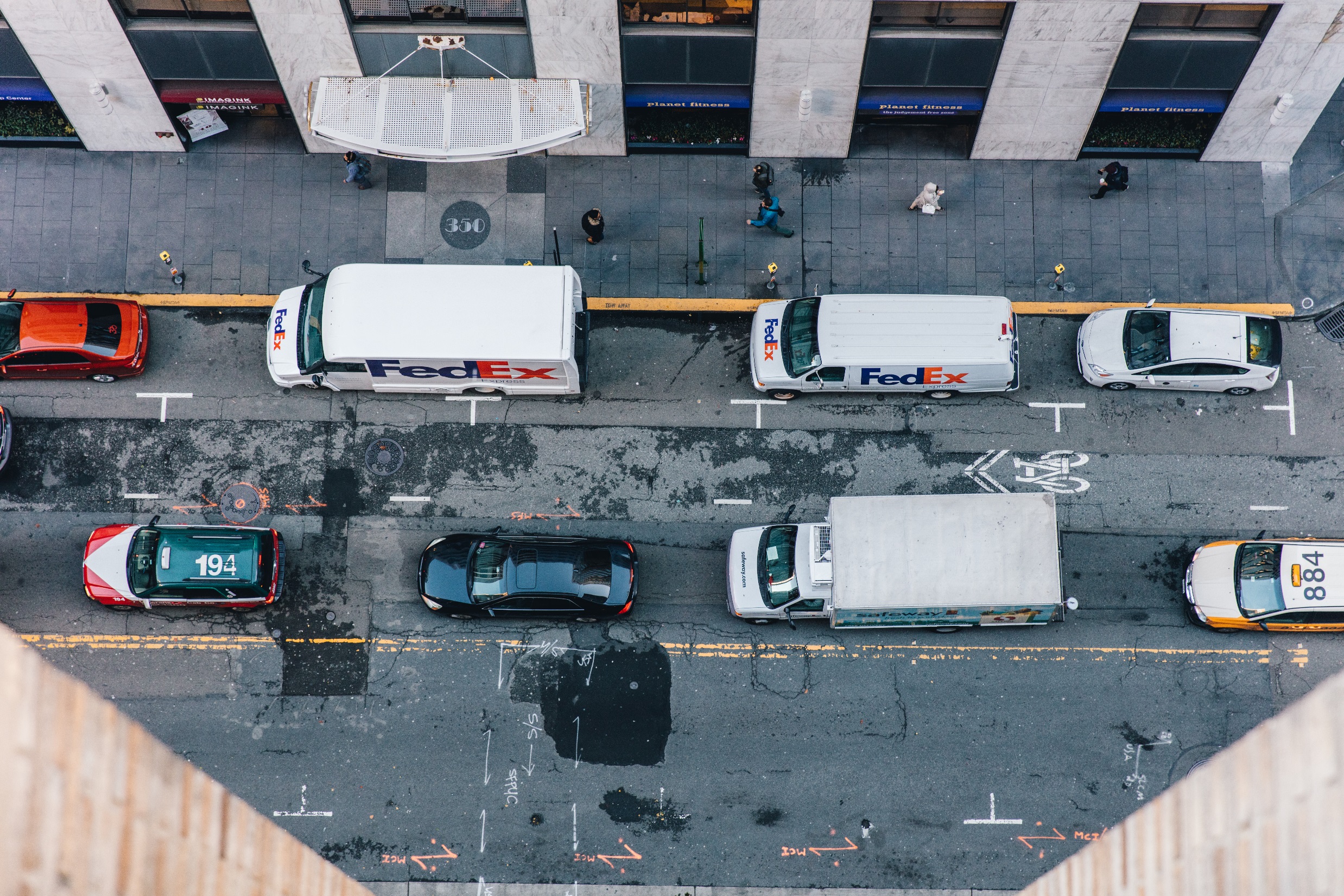 Fleet management
Industry needs and HERE differentiators
9
© 2019 HERE | Directions Japan 2019
[Speaker Notes: HERE is able to lower operational costs by supporting improved driver safety—lowering insurance costs—and through advanced fleet routing features like isoline routing, toll cost analysis, and customizable geofencing.

HERE is also able to deliver optimized truck routing solutions based on routing data that incorporates truck attributes—maximum height, weight clearance, axle restrictions, cargo limitations, and so on.

The industry is looking for increased asset utilization, which HERE provides by incorporating timely, accurate real-world data at a granular level: split-lane traffic, traffic safety alerts, weather conditions, etcetera. This also helps to meet demanding ETAs and a growing need for visibility and timely performance.

This also enhances the driver experience, thanks to the mobile SDK which surfaces the advanced features of the HERE platform such as turn-by-turn guidance, automatic rerouting, and real-time traffic.]
HERE products used: 
HERE Location Suite
Fleet management
1
2
Usage-based insurance (UBI) premiums are determined using real-world data about how and where a vehicle is driven, instead of policyholder credit scores.
Scoring driving behaviors improves safety – lowering insurance costs.
Case study:Usage-based insurance (UBI)
3
4
GaugeMyFleet (GMF)is our joint program with SpeedGauge – a global company that offers software solutions to manage and control vehicle speed.
Our location services enable a safety benchmarking program, which helps SpeedGauge’s customers access better insurance rates and coverage.
5
6
GaugeMyFleet results are used to advise current drivers on speeding behaviors and to mentor new hires.
When the results are shared with insurance companies, this can result in the application of safety credits or a reduction in insurance premiums.
Transportation & Logistics
Delivery on demand
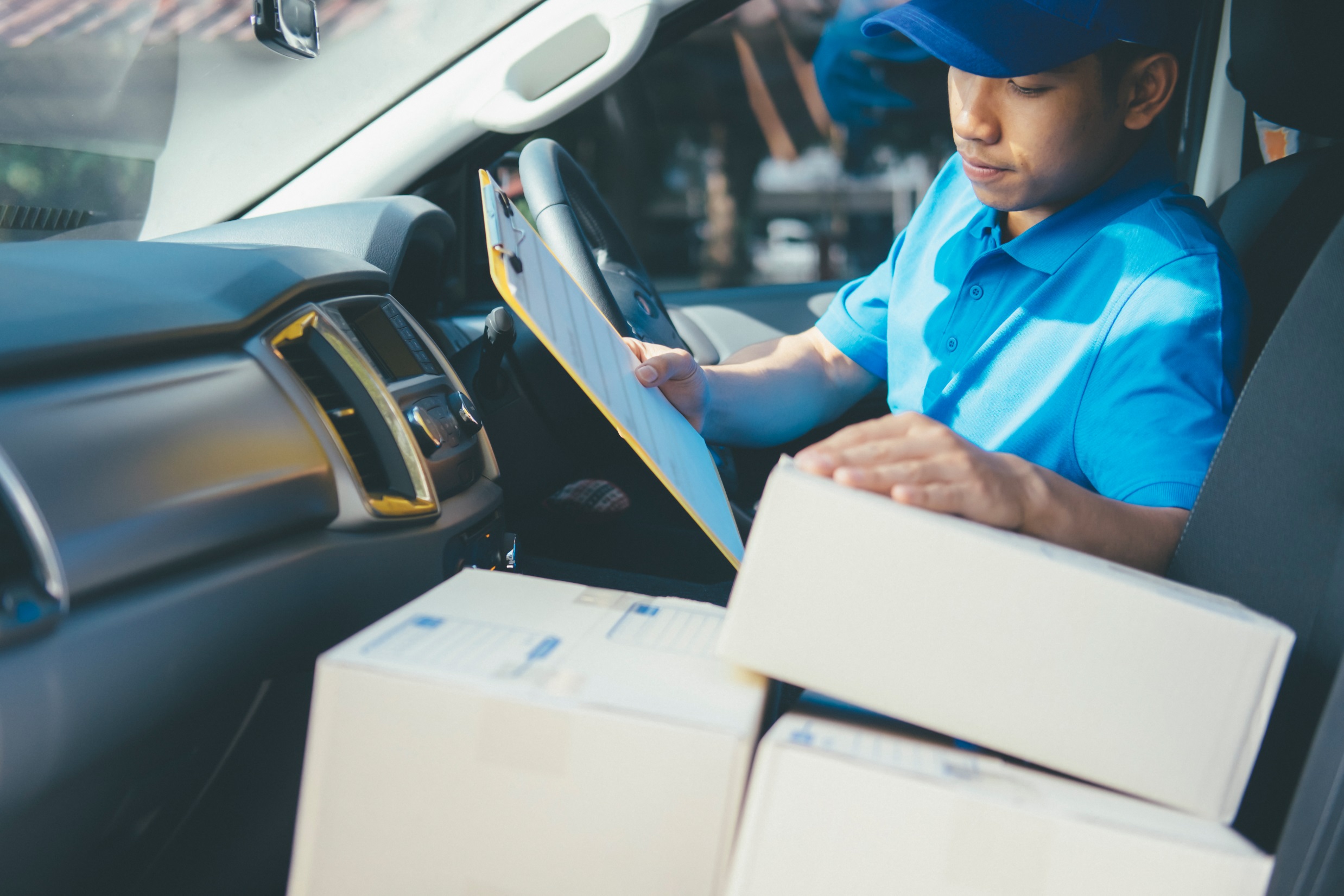 Delivery on demand
Industry overview: Challenges
City imposed access restrictions, environmental zones and congestion charges increase cost pressures, especially on last mile of delivery
Growing customer expectations on ETA dueto leaders like Amazonwith Prime and Now delivery
Increasing traffic slows journeys
12
© 2019 HERE | Directions Japan 2019
[Speaker Notes: On-demand services are increasingly visible and important, but face major challenges. It is difficult to scale at the pace of e-commerce growth based on the need to account for real-world limitations. This includes city-imposed access restrictions, environmental zones, and congestion charges which increase cost pressures—especially in the last mile of delivery.

Compounding these challenges, customer expectations continue to rise thanks to industry leaders like Amazon, who are training customers to look for precise, accurate ETAs and visibility into their deliveries. This occurs even as increasing traffic means that actual journey times may be increasing, too—making the need for improved routing even more timely.]
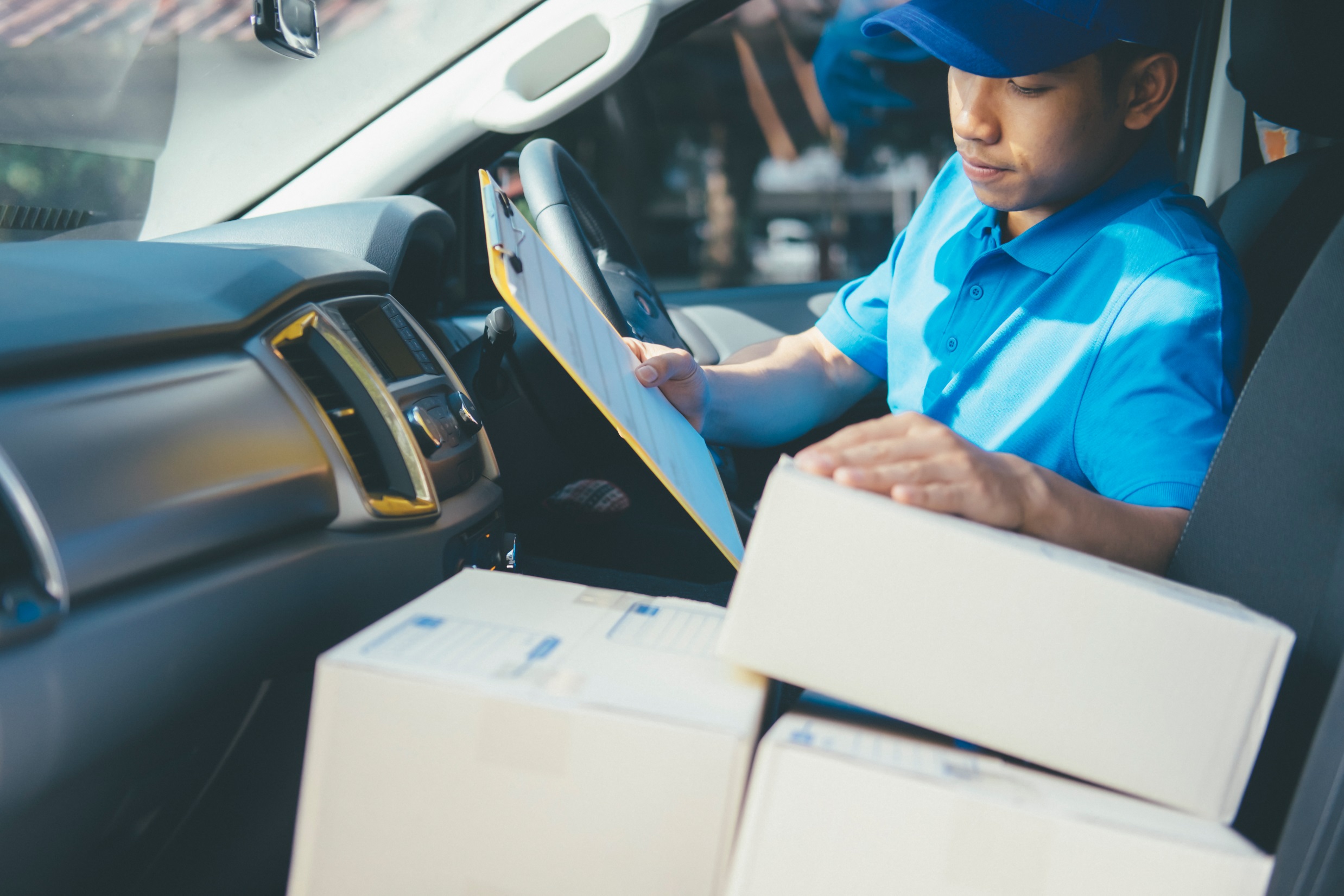 Delivery on demand
Industry needs and HERE differentiators
13
© 2019 HERE | Directions Japan 2019
[Speaker Notes: HERE can specifically target its services to address industry needs. For example, to accurately locate customers and match their location to the driver's route, HERE geocoding and positioning offers global coverage—particularly relevant in emerging markets.

To match demand with available supply, HERE uses advanced routing services. Matrix routing allows for optimization of traveling salesman problems, and isoline routing improves flexibility by clearly identifying the potential range for a delivery vehicle.

To optimize fulfilment, HERE uses traffic-aware routing—both real-time data and predictive data.

The industry needs to exceed customer expectations, which HERE does from the driver side with dynamic routing via the mobile SDK, and on the customer side by decreasing wait times and improving location accuracy.

And to enhance performance and safety, HERE is able to leverage its accurate map content and offer post-drive analysis.]
HERE products used: 
HERE Location Suite
Delivery on demand
1
Case study:Working with on-demandcompanies across the globe
In a more globally competitive market than ever before and with customer expectations raised by new operators, taxi companies need strong location data to differentiate them, build trust with customers, and grow.
2
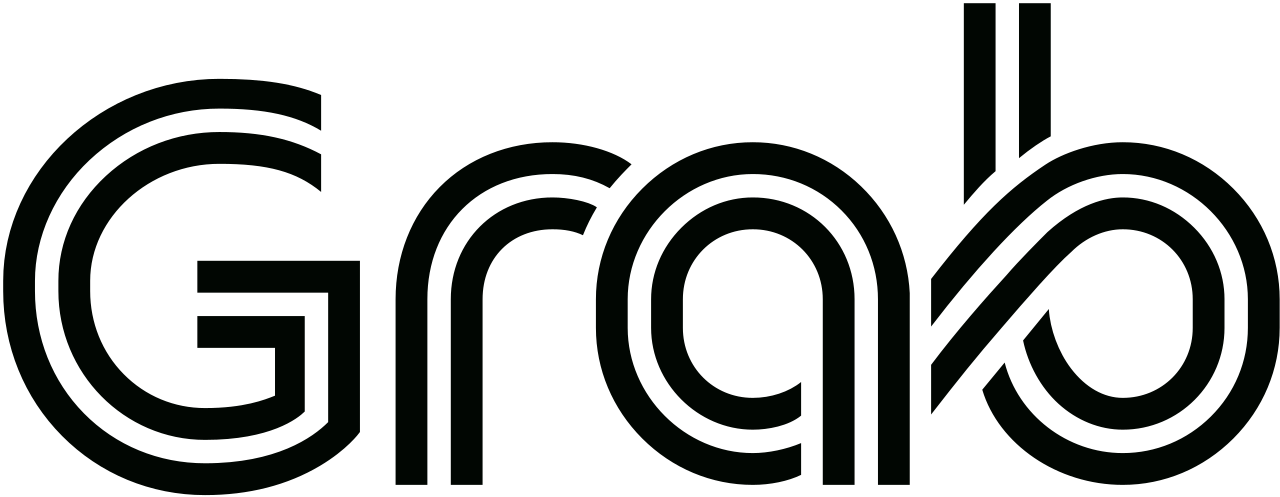 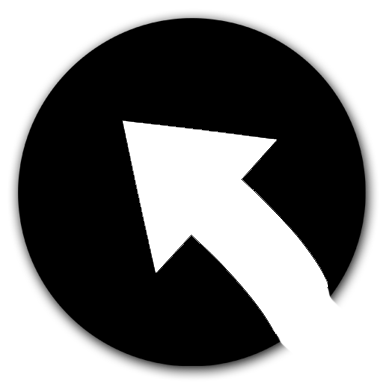 Working with HERE's data the companies can:
Dispatch the right vehicles rapidly to precise addresses
Take intelligent routes
3
Selected success stories
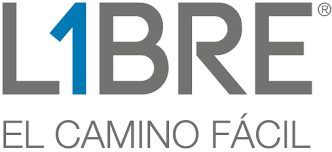